Aplikasi Graf dalam routing
Rifki Indra
Fak. Teknologi Industri
1. Minimum spanning tree
Pohon rentang minimum adalah implementasi dari Graph yang bertujuan untuk mendapatkan jarak tercepat sekaligus cost minimum dari sebuah lintasan/sirkuit (tree). 
Biasanya undirected graph (tdk berarah)
Sering digunakan dalam routing jaringan
Terdiri atas v (vertex/simpul) dan e (edge/sisi)
Algoritma yang terkenal: Prim dan Kruskal
FTI
Algoritma Kruskal
Tulis semua verteks, tanpa edge
Dimulai dari edges yang punya bobot terkecil
Kunjungi semua verteks
Jika ada pencabangan verteks, pilih bobot terkecil
Tidak boleh membentuk sirkuit/looping
FTI
Algoritma Prim
Tulis semua verteks,tanpa edge
Dimulai dari verteks awal vi, i ≥ 0
Pilih bobot yang terkecil
Kunjungi semua verteks
Jika ada pencabangan verteks, pilih bobot terkecil
Tidak boleh membentuk sirkuit/looping
FTI
Soal
Dalam suatu propinsi,ada 8 kota (v1,..,v8) yg akan diinstalasi jaringan listrik. Biaya instalasi hanya bisa dihitung antar 2 kota. Representasinya sbb :
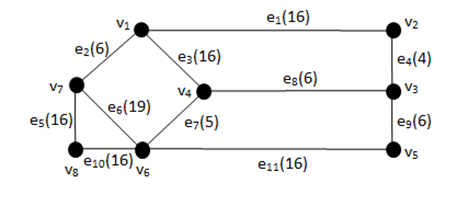 Hitunglah menggunakan kruskal dan prim!
A. Solusi menggunakan Kruskal
1. Tulis semua vertex tanpa edges, seperti pd gambar berikut :
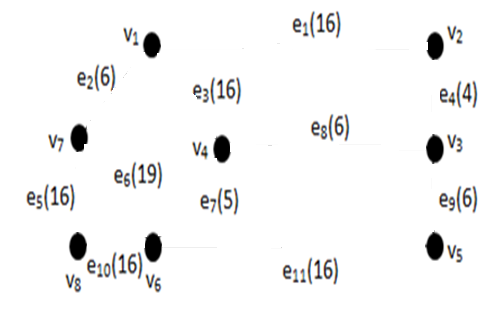 FTI
2. Telusuri edges dari yang berbobot minimum sambil mengunjungi semua vertex
3. Jika ada percabangan vertex, pilih dgn bobot kecil, jangan loop
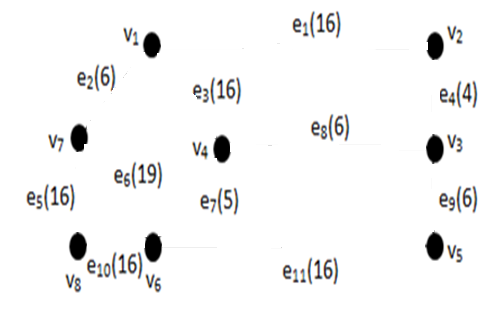 Finally :
Lintasannya adalah 
v2-v3-v5-v3-v4-v6-v8-v7-v1
Bobotnya :
4+6+6+5+16+16+6=59
FTI
B. Solusi menggunakan Prim
1. Tulis semua vertex tanpa edges, seperti pd gambar berikut :
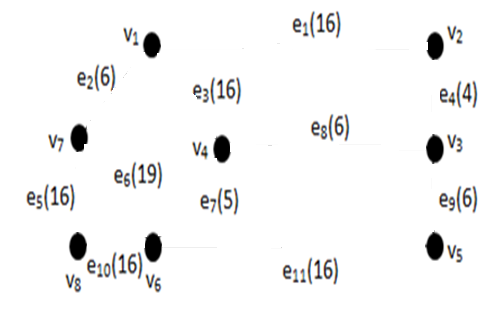 FTI
2. Dimulai dari vertex awal , vi>= 0, sambil mengunjungi semua vertex
3. Jika ada percabangan vertex, pilih edges dgn bobot kecil, jangan loop
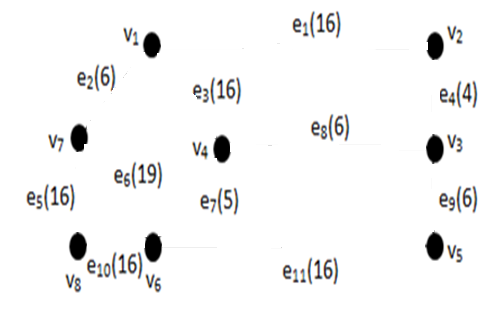 Finally :
Lintasannya adalah 
v1-v7-v8-v6-v4-v3-v2-v3-v5
Bobotnya :
6+16+16+5+6+4+6=59
FTI
2. Best Path
Persoalan : Mencari jalur terbaik dan biaya terendah namun tidak semua vertex harus dilalui

Ilustrasi : Seorang pak pos domisili di gunung kidul diberi waktu 8 jam bekerja untuk mengirimkan surat-surat di lima kabupaten DIY. Kabupaten mana saja yang dapat dicapai maksimal dalam 8 jam?
FTI
Algoritma Warshall
W=W0
Untuk K=1 to n, do begin
	For i=1 to n do
	For j=1 to n do
If W[i,j] > W[i,k] + W[k,j] then tukar W[i,j] dengan W[i,k] + W[k,j]
3.    Iterasi = jumlah vertex
FTI
Contoh
Diberikan matriks kota dan bobot. Carilah bobot minimal dari V1 ke V4
e1(2)
V2
e3(10)
e6(2)
e5(1)
V4
e2(3)
V1
e4(2)
V3
FTI
Solusi
1. Mula-mula buat matriks  W0, karena ada 4 vertex maka ada 4 ITERASI
2. ITERASI 1 : fokus pada Baris 1 Kolom 1 matriks W0 maka akan didapat matriks W1 sbb :
FTI
Solusi
3. ITERASI 2 : fokus pada Baris 2 Kolom 2 matriks W1, maka akan didapat matriks W2 sbb :
(W2)
FTI
Solusi
4. ITERASI 3 : fokus pada Baris 3 Kolom 3 matriks W2, maka akan didapat matriks W3 sbb :
(W3)
FTI
Solusi
5. ITERASI 4 : fokus pada Baris 4 Kolom 4 matriks W3, maka akan didapat matriks W4 sbb :
Lintasannya : V1-V2-V3-V4 dengan bobot 5
Dengan rincian :
V1-V2=2
V2-V3=1
V3-V4=2
(W4)
FTI
Contoh
Diberikan matriks kota dan bobot (dimana i dan j = 1,2…,6)
v2
v1
v3
7
4
Dengan, Alg. Warshall
Carilah bobot minimal 
dan lintasan dari :
V1 ke V5
V4 ke V6
V3 ke V4
2
3
1
2
1
4
2
v4
v6
v5
FTI
Reference
Jong jek siang, Matematika diskret 
Suning, K. 2010, Komunikasi data dan Jaringan Komputer, MTI. 
Rinaldi Munir
Terima Kasih
FTI